EVANGELISMO PÚBLICO
SEMANA DE DECISÃO
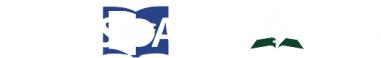